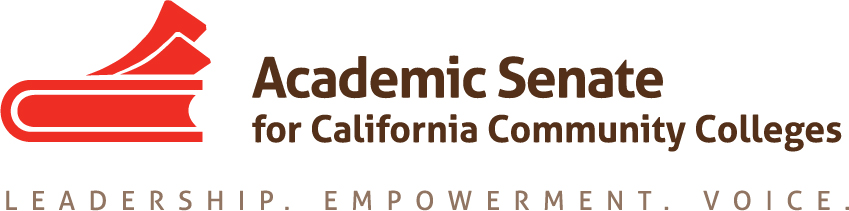 Degrees, Certificates, and Curricular Processes with the New Funding Formula!
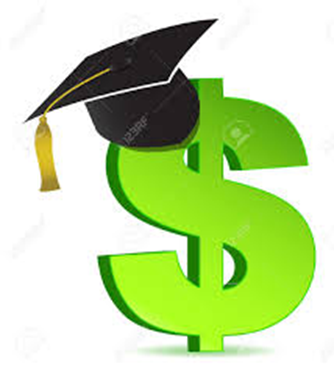 Jackie Escajeda, CCCCO
Ginni May, ASCCC

Fall Plenary Session
November 1, 2018
Overview
Student Centered Funding Formula
Scenarios to Consider
Roles and Responsibilities
Curriculum Streamlining
Credit Hour Calculation and Cooperative Work Experience
Certificates and Degrees
More…
Scenarios for discussion…
Questions?
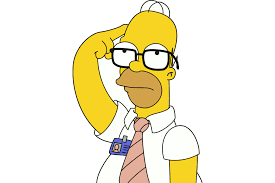 Student Centered Funding Formula
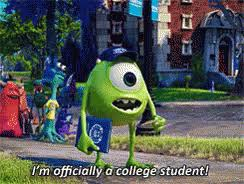 Student Centered Funding Formula
*within the first academic year that the student enrolls, not necessarily the student’s first full year
Scenarios to Consider…
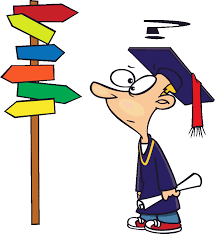 Scenario 1
At Birch Tree College, faculty are embracing AB 705 and have written corequisite courses for each of the entry transfer level English and mathematics courses. For those students that are required to take the corequisite course, passing the corequisite course is contingent upon passing the parent course and vice versa. The corequisite courses range from 2 to 3 units and the parent courses from 3 to 5 units.

What are the pros and cons with this model?
What else would you like to know about this model?
What options would you ask your colleagues to consider?
Scenario 2
At Cedar Tree College, more students transfer to UC or private non-profit colleges than to CSU colleges. The Board of Trustees has asked the college to find ways: 
To encourage students to pursue ADT degrees over local degrees; 
To increase the number of CTE courses that have CSU GE-Breadth approval;
To ensure that all Certificates of Achievement are at least 16 units; and
Implement auto-awarding of certificates and degrees.

What are the pros and cons of these requests?
How would you address these requests?
Roles and ResponsibilitiesAcademic Senate and Curriculum Committee
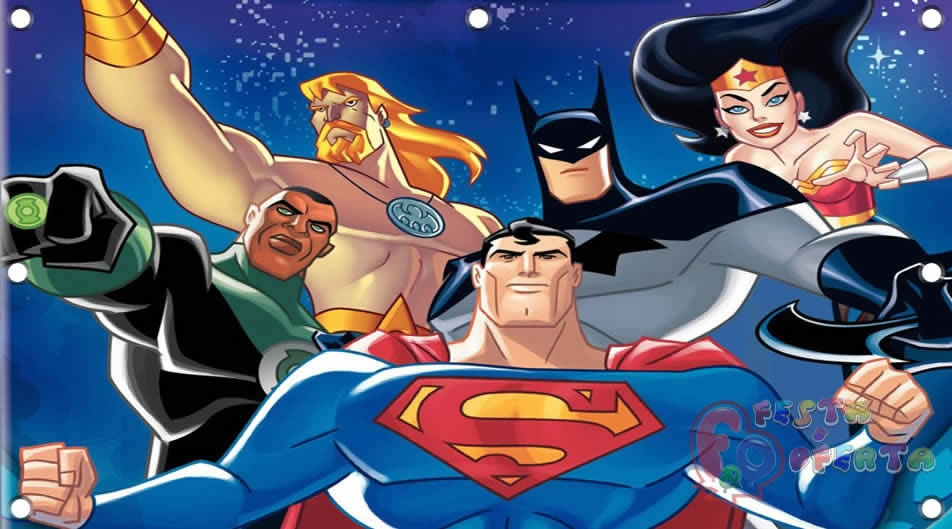 Roles and Responsibilities
The curriculum committee—Title 5 §55002:
(1) Curriculum Committee. The college and/or district curriculum committee recommending the course shall be established by the mutual agreement of the college and/or district administration and the academic senate. The committee shall be either a committee of the academic senate or a committee that includes faculty and is otherwise comprised in a way that is mutually agreeable to the college and/or district administration and the academic senate.
Roles and ResponsibilitiesTitle 5 §53200 aka The “10+1”
Curriculum, including establishing prerequisites

Degree & Certificate Requirements

Grading Policies

Educational Program Development

Standards & Policies regarding Student Preparation and Success

College governance structures, as related to faculty roles

Faculty roles and involvement in accreditation process 

Policies for faculty professional development activities

Processes for program review 

Processes for institutional planning and budget development

Other academic and professional matters as mutually agreed upon
Roles and Responsibilities
Title 5 §53200 (d)...the district governing board shall develop policies on academic and professional matters through either or both of:

Rely primarily upon the advice and judgment of the Academic Senate

Reach mutual agreement with the Academic Senate by written resolution, regulation, or policy
Roles and ResponsibilitiesTitle 5 §53203
Governing Board shall adopt policies for appropriate delegation of authority and responsibility to its academic senate and requires collegial consultation.

(b) Policies in (a) shall be adopted through collegial consultation with the academic senate.

(c) Guarantees the academic senate the right to meet with or appear before the board while in the process of consulting collegially.
Roles and ResponsibilitiesTitle 5 §53203
(d) The governing board of a district shall adopt procedures for responding to recommendations of the academic senate that incorporate the following:
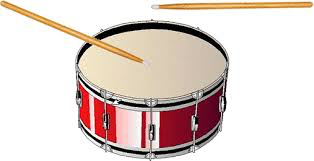 Roles and ResponsibilitiesTitle 5 §53203
(1) When rely primarily:

   the recommendations of the senate will normally be accepted, and only in exceptional circumstances and for compelling reasons will the recommendations not be accepted. If a recommendation is not accepted, the governing board or its designee, upon request of the academic senate, shall promptly communicate its reasons in writing to the academic senate.
Roles and ResponsibilitiesTitle 5 §53203
(2) When mutually agree (and an agreement has not been reached):

Existing policy shall remain in effect except in cases of legal liability or fiscal hardship. 

Board may act, after a good faith effort to reach agreement, only for compelling legal, fiscal, or organizational reasons.
Roles and ResponsibilitiesTitle 5 §53203
(e) Academic Senate may assume responsibilities and perform functions as may be delegated by the Governing Board.

(f) Appointment of faculty members to college committees shall be made by the Academic Senate in consultation* with CEO or designee; collective bargaining agent may seek to appoint faculty (per local policies and collective bargaining agreements).

	
*Note that “consultation” with the president is not the same as “consult collegially”.
Roles and ResponsibilitiesTitle 5 §53206
Title 5 §53206 establishes the Academic Senate for California Community Colleges: 
“so that the community college faculty of California may have a formal and effective procedure for participating in the formation of state policies on academic and professional matters” and 
“The Board of Governors recognizes the Academic Senate for California Community Colleges as the representative…before the Board of Governors and Chancellor’s Office”
Roles and Responsibilities
Composition of the Curriculum Committee
The Curriculum Chair/Co-chairs
Discipline Faculty
Administrators 
Classified Staff
Counseling Faculty 
Articulation Officers
Student Representatives
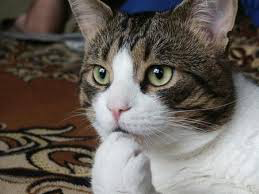 Roles and ResponsibilitiesFaculty Curriculum Chair
Leadership Role 
Liaison to Academic Senate, CIO, Program Review, Accreditation, Board of Trustees, etc. 
Arbitrator
Mediator 
Negotiator 
Guide Curriculum Review process 
Meet with discipline faculty 
Assist in the development of new courses 
Facilitate technical review 
Build the agenda 
Prepare for the meeting 
Chair the meeting 
Follow up work
Roles and Responsibilities
The Curriculum Committee is subject to the requirements of the 
Brown Act. 
All meetings must be open to anyone who wishes to attend. 
The public must be allowed to make comments. 
All items being voted on must be included on an agenda that is posted at least 72 hours prior to the meeting. 
Only a single reading is required but many colleges have two readings. 
Action can only be taken on items listed for action. 
Items listed for discussion or from public comments can only be acted on after a motion has passed to suspend the rules.
Curriculum Streamlining
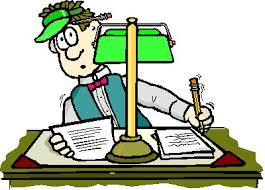 [Speaker Notes: Virginia]
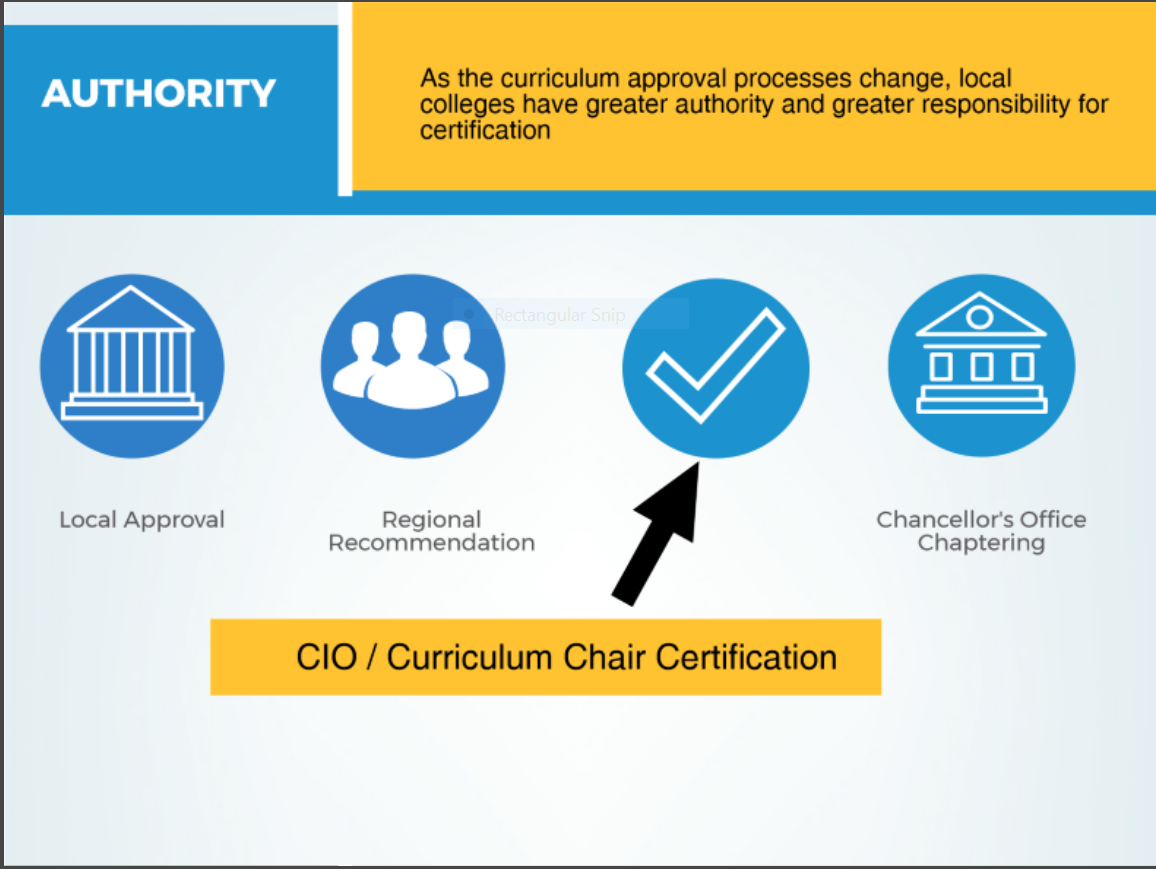 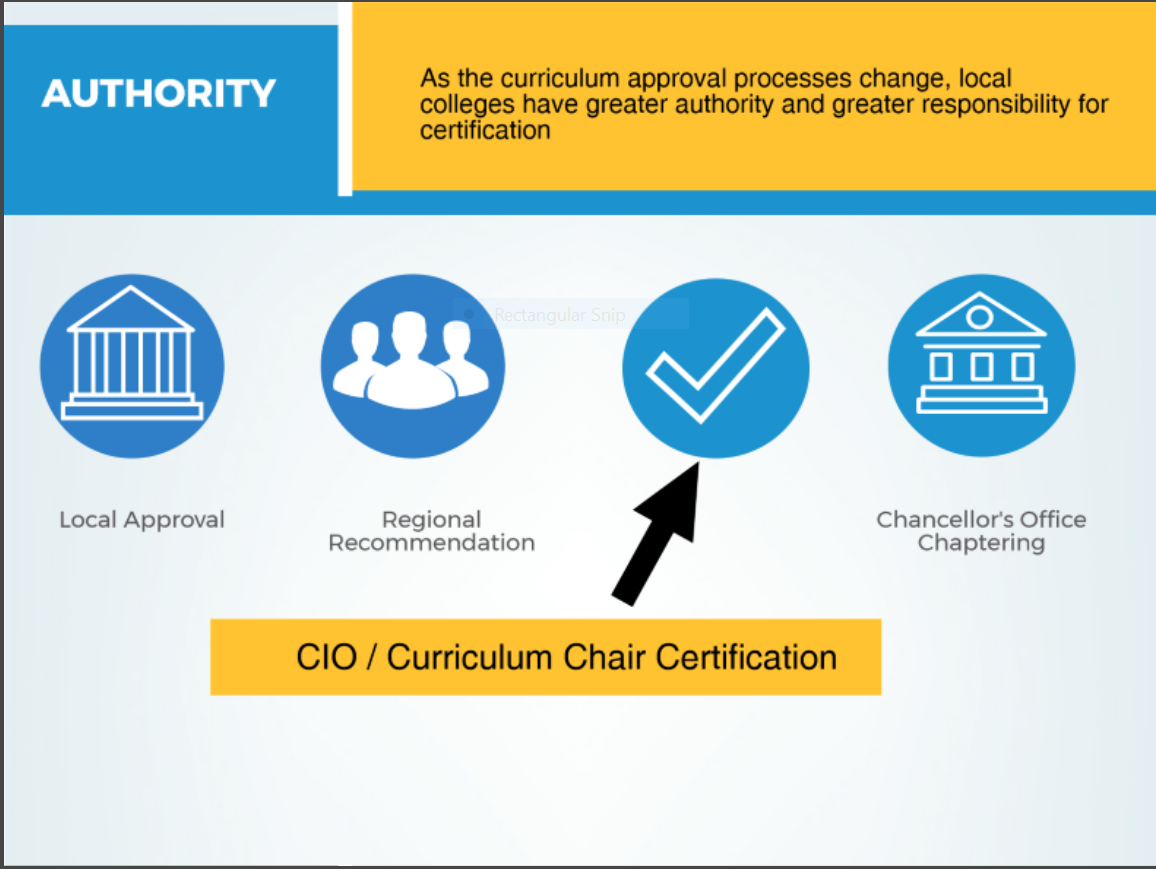 Senate President/Curriculum Chair/CEO/CIO Certification
[Speaker Notes: Virginia]
Annual Credit Course and Program Certification
Certification Memo
2nd Certification was due Fall 2017
3rd Certification was due October 16, 2018
The Curriculum Chair, CIO,  Academic Senate President, and CEO certify and submit the following to the Chancellor’s Office for Chaptering:
All credit courses 
Modified credit programs with the exception of ADTs 
New credit programs with a goal of local program with the exception of new CTE credit programs and Apprenticeship
Annual Credit Course and Program Certification
What is the difference between Chancellor’s Office approval and Chancellor’s Office Chaptering? 
All courses and programs that receive Chancellor’s Office approval whether through Chancellor’s Office review or the Annual Course and Program Certification are Chaptered at the Chancellor’s Office.
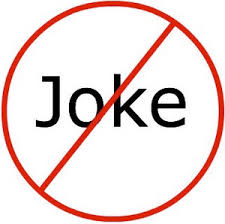 Requirements of Certification
Colleges are certifying that all approved curriculum will align with all requirements outlines in Education Code, Title 5, and the 6th edition of the Program and Course Approval Handbook
College must have a board policy related to the credit hour. Policy must be submitted to the CO with the certification memo.
College must have a cooperative work experience plan that has been approved by the local governing board (plan does not need to be submitted to the CO)
[Speaker Notes: Virginia]
Credit Hour CalculationandCooperative Work Experience
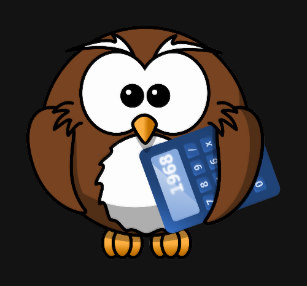 [Speaker Notes: Craig]
New: Local Governing Board Policy
Now REQUIRED by new title 5 regulations - §55002.5(f)

District policy shall specify:
the credit hour calculation method for all academic activities (lecture, activity, lab, clinical, discussion, studio, work experience, etc.) 
expected ratios of in-class to outside-of class hours for each type of academic activity 
standards for incremental award of credit
standard term length (number used to determine divisor in calculation) 
calculation methods for short term and extended term courses 
provisions for monitoring compliance with state and federal regulations related to credit hour calculations

Local policy is an academic and professional matter and should fall under your 10+1 process.
Standards for Credit Hour
California Code of Regulations, title 5 §55002.5(a)

“(a) One credit hour of community college work (one unit of credit) shall require a minimum of 48 semester hours of total student work or 33 quarter hours of total student work which may include inside and/or outside-of-class hours.”
Sample Credit Hour Calculation
To Calculate Units :







*54 is used for this example based on the recommendation from the Chancellor’s Office that local districts use an 18 week semester as the basis for calculating hour to unit ratios on Course Outlines of Record. Likewise, . .
Cooperative Work Experience
APPROVED PLAN REQUIRED - § 55250
REQUIREMENTS OF THE PLAN - § 55251
WORK EXPERIENCE CREDIT - § 55265.5

Approved at the July Board of Governor’s meeting and the revisions to regulations for CWE plans and courses will:
Support the streamlining of curriculum by transferring authority from the Chancellor’s Office to local districts to approve CWE plans and courses.
Allow colleges to incremental units.
Certificates and Degrees
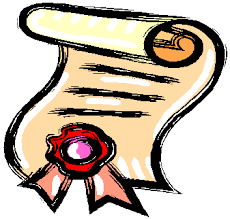 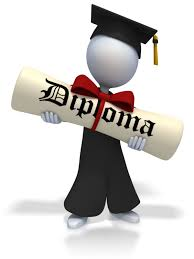 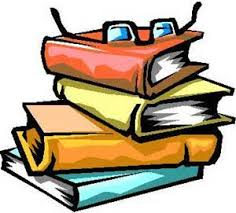 Attention…
Changes to Title 5 §55070: Certificate of Achievement unit requirements modified by the Board of Governors in July 2018
All programs should be based on:
Appropriate to Mission
Need
Curriculum Standards
Adequate Resources
Compliance
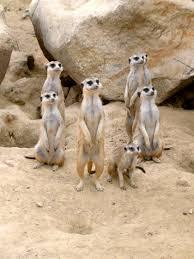 Certificates of AchievementTitle 5 §55070 – Unit Thresholds Change
Certificates of 16 semester/24 quarter units or more must be submitted to the Chancellor’s Officer for chaptering;
Certificates of 8 semester/12 quarter units or more, but less than 16 semester (24 quarter) units may be submitted to Chancellor’s Office for chaptering;
Certificates of less than 8 semester/12 quarter units may not be submitted to Chancellor’s Office for chaptering;
If one low-unit certificate (< 16 semester/24 quarter units) is a prerequisite to another low-unit certificate, then both certificates must go through the approval process and submitted to the Chancellor’s Office for Chaptering
Only certificates that have been chaptered by the Chancellor’s Office may be listed on a student’s transcript.
Certificates of Achievement
CSU GE Breadth or IGETC Certificate
Career and Technical Education (CTE) Certificate
Labor Market Information (LMI) and analysis
Advisory Committee Recommendation
Regional Consortia Approval [Endorsement*] approval meeting minutes
Local (non-CTE) Certificate

NOTE: 
Certificates of Achievement that consist solely of basic skills and/or ESL courses are not permitted. 
The PCAH does NOT reflect the changes to Title 5 regarding unit thresholds!
Local Low Unit Certificates
Cannot be called…
Certificate of Achievement unless submitted to Chancellor’s Office for chaptering 
Certificate of Completion (reserved for noncredit)
Certificate of Competency (reserved for noncredit)

Examples of Low Unit Certificate Titles:
Certificate of Accomplishment
Skills Certificate
Other…
Title 5 §55151
Career Development and College Preparation 
(CDCP) Programs 
Certificate of Competency—a certificate in a recognized career field articulated with degree-applicable coursework, completion of an associate degree, or transfer to a baccalaureate institution (Basic Skills, ESL)

Certificate of Completion—a certificate leading to improved employability or job opportunities (Short-term Vocational, Workforce Preparation)
CDCP Program Submission
Courses must first be approved before the college can submit a proposal for a new CDCP program  

CDCP funding for courses that are part of a CDCP program cannot be received until the program is approved 

Cannot divide a class that is 110 hours or less into two courses to create a certificate
Certificates summary
Requirements for Associate Degrees
Minimum of 60 semester units
At least 18 semester units in a major or area of emphasis

Local Associate Degrees:
Can use local GE pattern
Chancellor’s Office approval if goal is CTE, Local approval (certification) if goal is Local
All modified degrees are locally approved (certified)

Associate Degrees for Transfer:
No more than 60 semester units may be required
General education limited to a CSU GE-Breadth or IGETC pattern 
New and modified ADT’s require Chancellor’s Office approval
[Speaker Notes: Jackie]
Certificates and Degrees…
Must be of value to the student
Auto-awarding could lead to financial aid implications

Conclusion…
Certificate and Degree programs should be truly Student Centered!
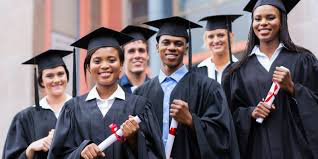 More…
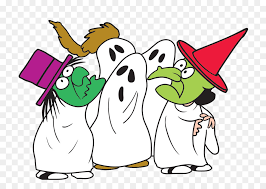 On the Horizon…
PCAH, 7th Edition

Title 5 Changes

COCI Update

ASCCC Curriculum Regionals,
November 16 (Mission College)
November 17 (Mt. SAC)
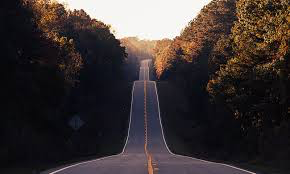 Curriculum Periodic Review by the Chancellor’s Office
Colleges will have their curriculum reviewed at least once every three years (and could be as frequently as once a year).
Colleges that have been found to have curriculum that does not meet all requirements will be contacted by the CO.
Colleges may be encouraged to have an assistance visit by representatives from the CO, CIOs, and ASCCC
Colleges that refuse to follow the requirements for automated approval will have the approval disabled and all curriculum will need to be reviewed and approved by the Chancellor’s Office
Scenarios for Discussion…
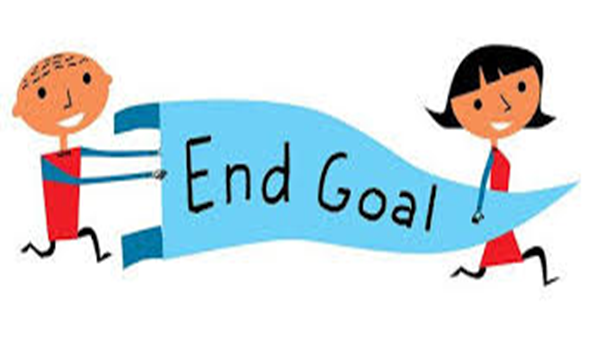 Scenario 1
At Birch Tree College, faculty are embracing AB 705 and have written corequisite courses for each of the entry transfer level English and mathematics courses. For those students that are required to take the corequisite course, passing the corequisite course is contingent upon passing the parent course and vice versa. The corequisite courses range from 2 to 3 units and the parent courses from 3 to 5 units.

What are the pros and cons with this model?
What else would you like to know about this model?
What options would you ask your colleagues to consider?
Scenario 2
At Cedar Tree College, more students transfer to UC or private non-profit colleges than to CSU colleges. The Board of Trustees has asked the college to find ways: 
To encourage students to pursue ADT degrees over local degrees; 
To increase the number of CTE courses that have CSU GE-Breadth approval;
To ensure that all Certificates of Achievement are at least 16 units; and
Implement auto-awarding of certificates and degrees.

What are the pros and cons of these requests?
How would you address these requests?
Questions?
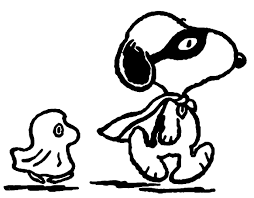 Thank You!
Acronyms
ASCCC – Academic Senate for California Community Colleges
CCCCO or CO – California Community Colleges Chancellor’s Office or Chancellor’s Office
CSU GE – California State University General Education
IGETC – Intersegmental General Education Transfer Curriculum
SCFF – Student Centered Funding Formula
ADT – Associate Degree for Transfer
CTE – Career and Technical Education
LMI – Labor Market Information
PCAH – Program and Course Approval Handbook
AAM – Articulation Agreement for Major
SOC – Standard Occupational Classification
TOP – Taxonomy of Program
EDD – Employment Development Department
CDCP – Career Development and College Preparation
COR – Course Outline of Record
COCO – Chancellor’s Office Curriculum Inventory
CWE – Cooperative Work Experience
Resources
Program and Course Approval Handbook (PCAH) 6th Edition: https://asccc.org/sites/default/files/PCAH6thEditionJuly_FINAL.pdf
Title 5 §55070 Credit Certificates: https://govt.westlaw.com/calregs/Document/IAC158694734046EDAAA1179BB5181FA9?viewType=FullText&originationContext=documenttoc&transitionType=CategoryPageItem&contextData=(sc.Default)
Title 5 §55155 Noncredit Certificates: https://govt.westlaw.com/calregs/Document/IAC158694734046EDAAA1179BB5181FA9?viewType=FullText&originationContext=documenttoc&transitionType=CategoryPageItem&contextData=(sc.Default)
Student Centered Funding Formula Information: http://extranet.cccco.edu/Divisions/FinanceFacilities/StudentCenteredFundingFormula.aspx